Ptáci I.
Mgr. Lenka Volmutová
Podkrušnohorské gymnázium, Most, příspěvková organizace
Tato prezentace přináší stručnou charakteristiku jednotlivých řádů třídy ptáků.
Na fotografiích jsou většinou typičtí zástupci.
Na třetím snímku je uveden systém ptáků – posun v prezentaci na příslušný řád je možný kliknutím na jeho název
Systém:
1. nadřád: běžci
1. řád: pštrosi
2. řád: tinamy
2. nadřád: létaví
1. řád: tučňáci
2. řád: potáplice
3. řád: potápky
4. řád: trubkonosí
5. řád: veslonozí
6. řád: brodiví
1. řád: Pštrosi
velcí ptáci
zakrnělé přední a mohutné zadní končetiny
ztráta létacích svalů a kostrční žlázy
penis
všežravci, nekrmiví
mnohoženství = polygynie
jižní polokoule
pštrosovití, nanduovití, kasuárovití, emuovití, kiviovití
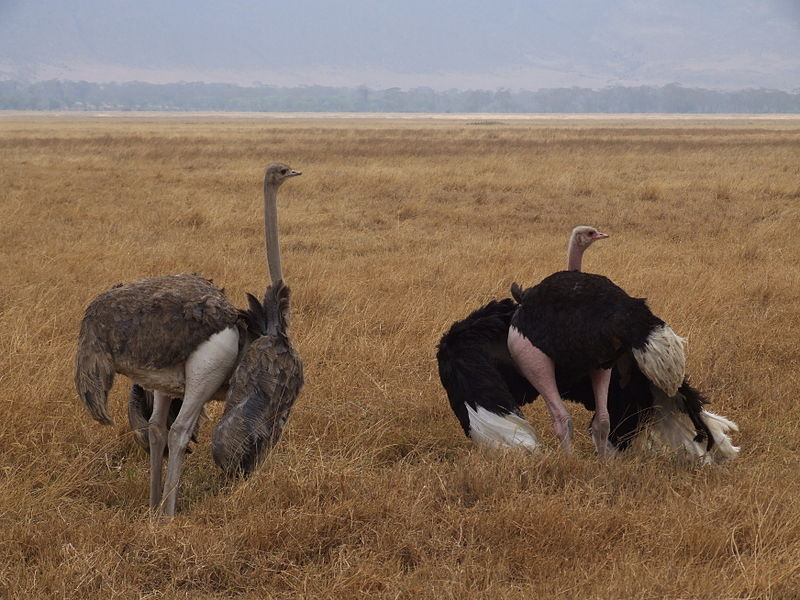 [2]
Pštrosovití
největší a nejtěžší žijící ptáci
2 prsty
nejrychlejší běžci (až 70 km/hod)
pštros dvouprstý (= africký)
100 – 150 kg, 
175 – 275 cm 
neopeřené nohy i krk
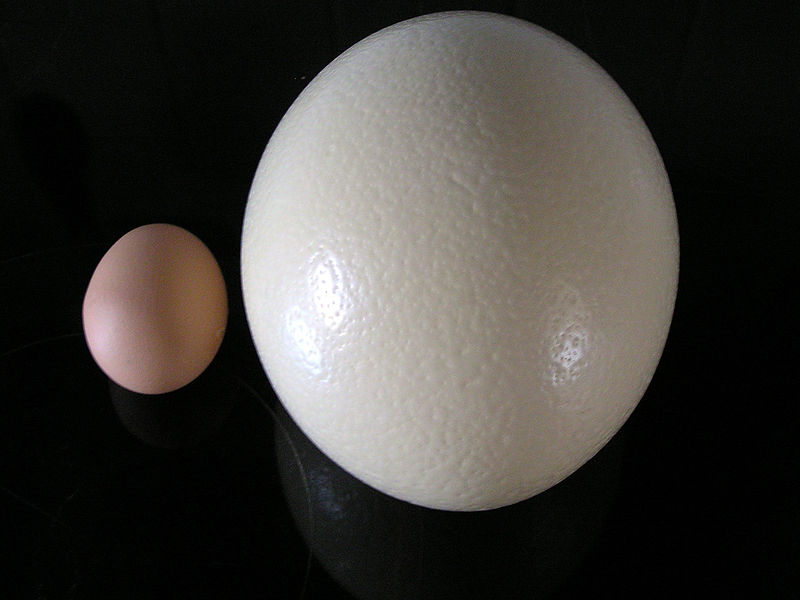 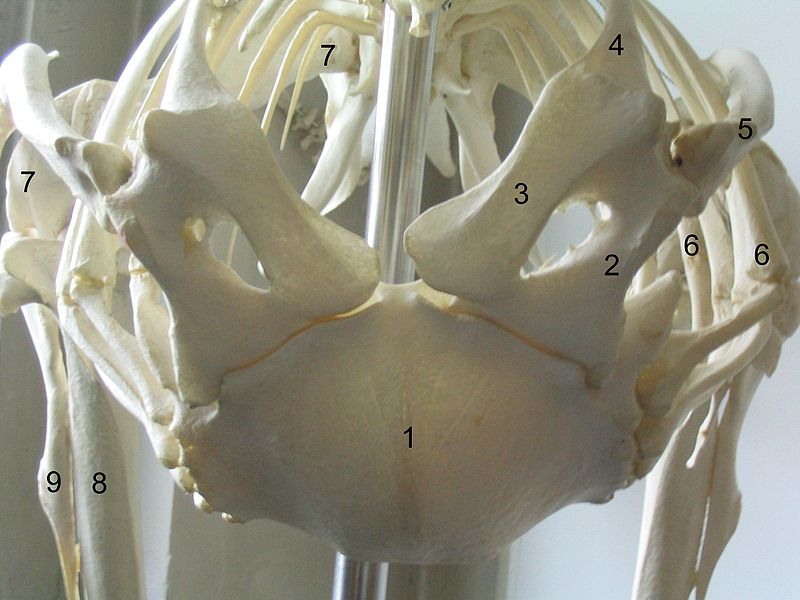 [4]
[1]
Pštrosovití
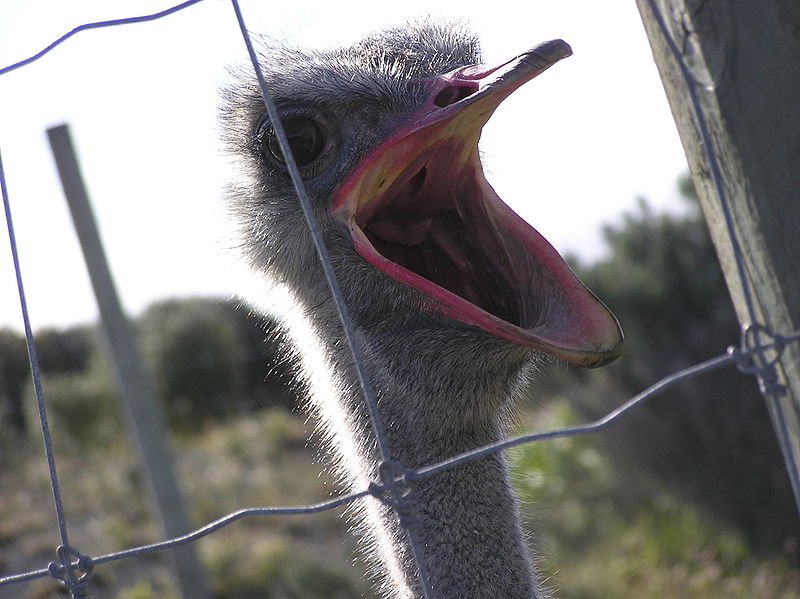 [3]
Číslem 1 označena prsní kost bez hřebenu.
Srovnání velikosti vejce pštrosa a kura
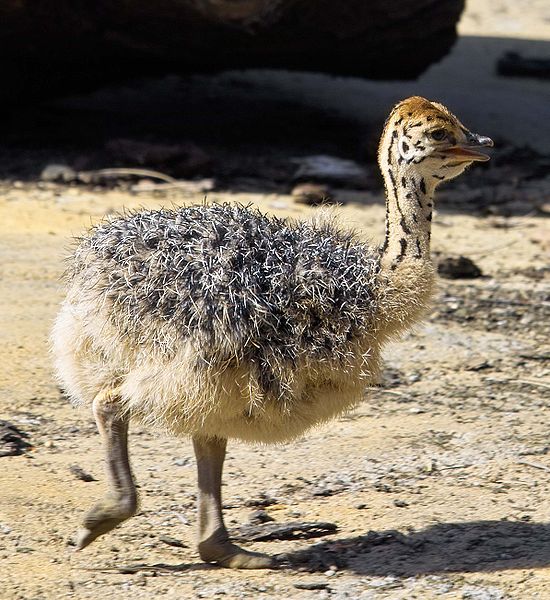 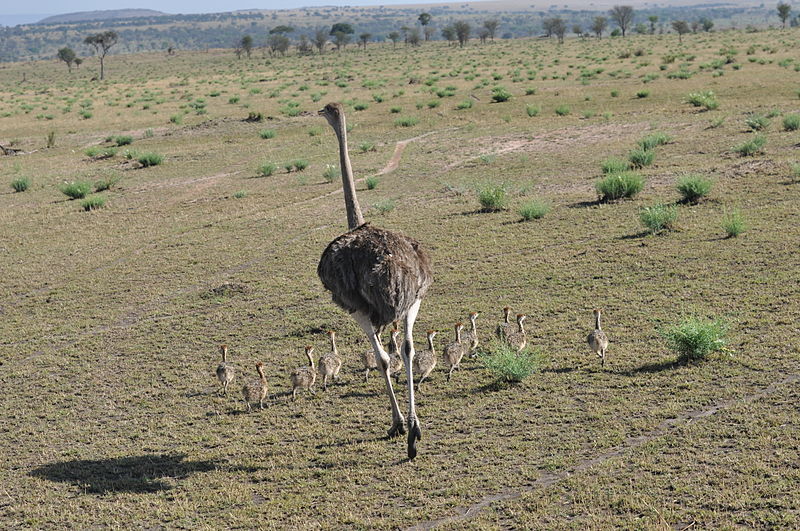 [5]
[6]
Pštrosovití
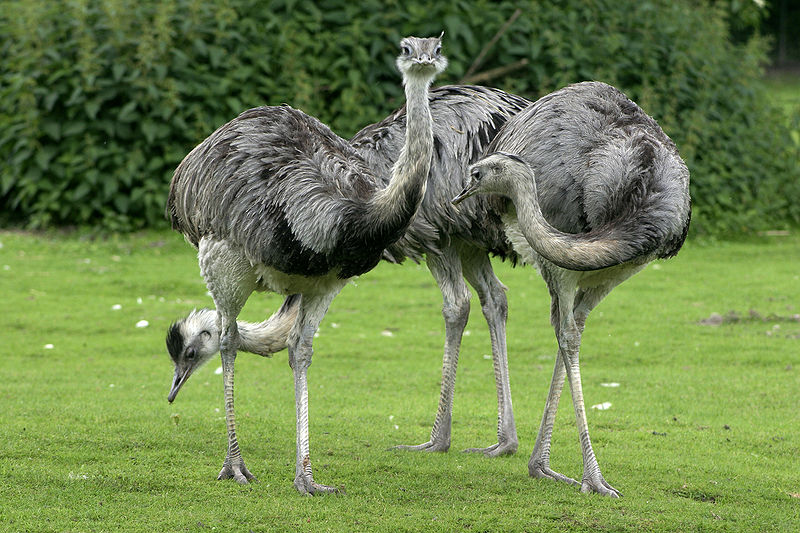 [7]
Nanduovití
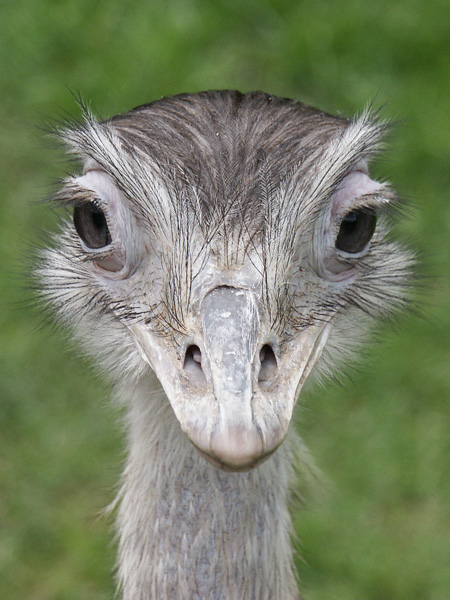 opeřený krk i nohy (3 prsty)
dobře plavou
Jižní Amerika
nandu pampový
25 kg 
130 cm
[8]
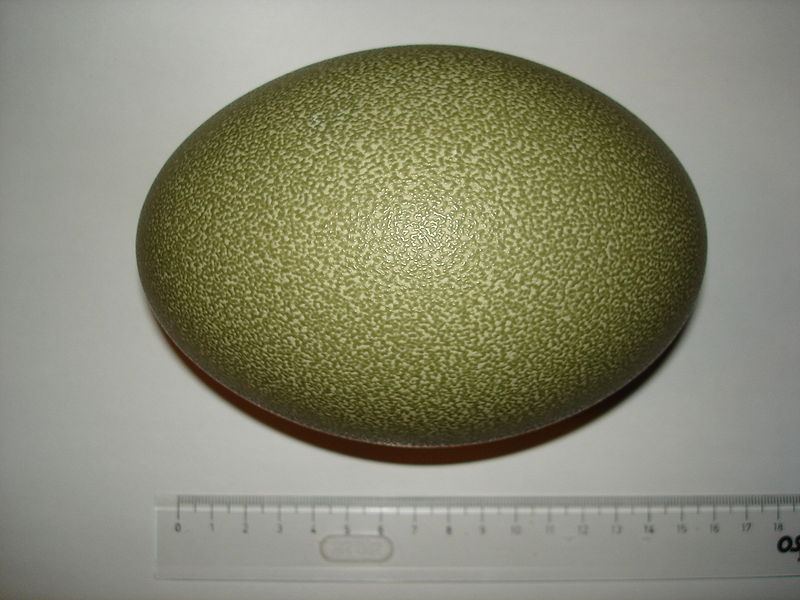 [11]
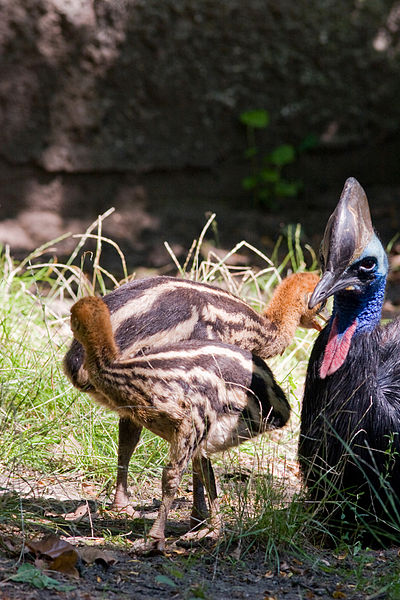 [10]
Kasuárovití
3 prsty
peří s paostnem
typická přilba na hlavě
Nová Guinea
kasuár přilbový
Neobvyklá zelená skořápka, zrnitý povrch, 15x10cm
Kasuár s mláďaty
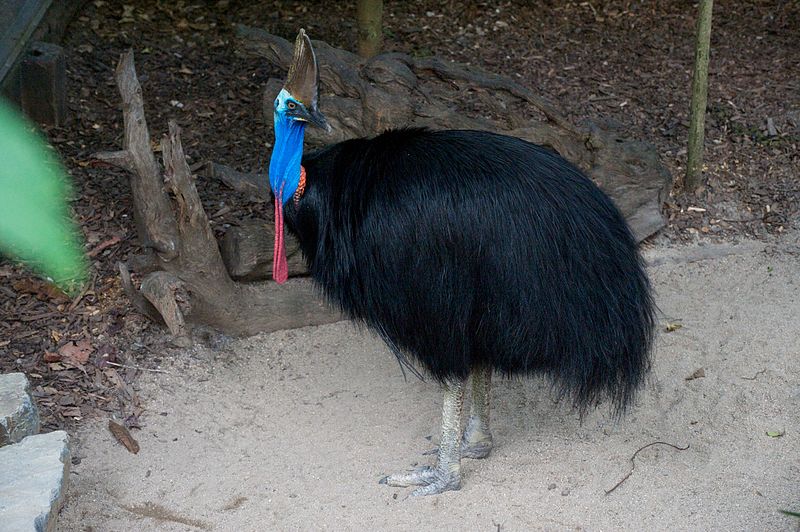 [9]
Kasuárovití
Kasuár přilbový  – hrubé černé peří (ochrana před trny a ostrými listy)
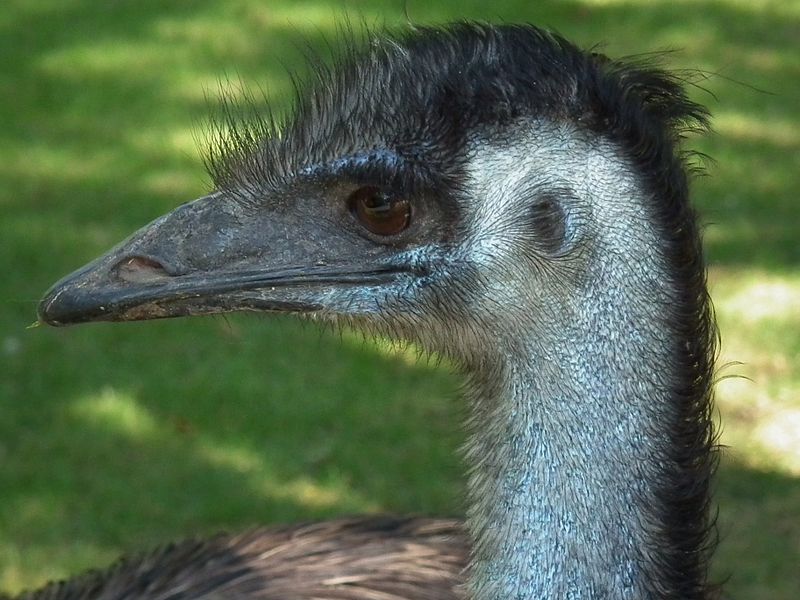 [12]
Emuovití
peří s paostnem
Austrálie
emu australský (= hnědý)
150 – 190 cm
30 – 55 kg
Kiviovití
drobní (50cm)
dlouhý zobák
4 prsty
noční, ve dne v dutinách nebo vyhrabaných norách
trvalé páry
Nový Zéland
kivi jižní (= hnědý)
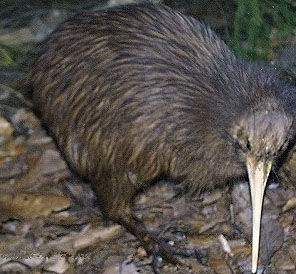 45
2. řád: Tinamy
připomínají kurovité
létají
pneumatizované kosti
Jižní Amerika
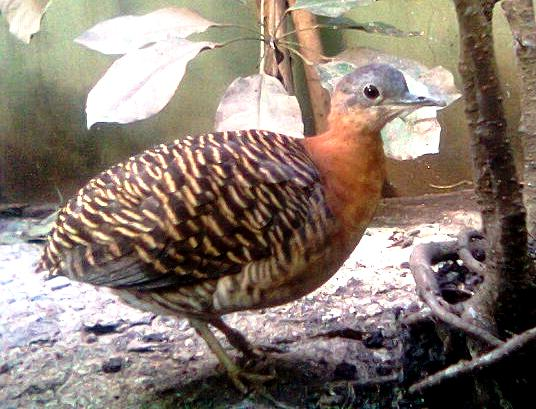 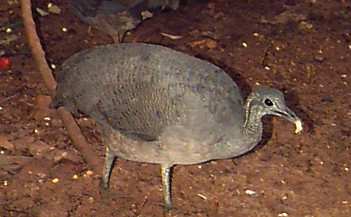 [46]
Tinama samotářská
[47]
Tinama měnivá – podle variabilní barvy skořápky
1. řád: Tučňáci
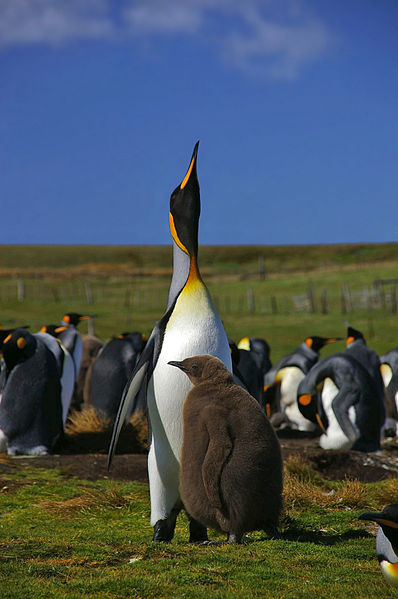 přizpůsobeni 
plavání
potápění
nelétají  
mořští
rybožraví
hnízdí v koloniích
jižní polokoule
[13]
Tučňák patagonský
2. řád: Potáplice
vodní
doutníkovitý tvar těla
husté opeření
dobře vyvinutá kostrční žláza
nohy posunuté dozadu
s třemi prsty spojenými plovací blánou
palec zakrnělý
přímý špičatý zobák se štěrbinovitými nozdrami s kožními záklopkami
rychlí letci
nekrmiví (polokrmiví)
rozšíření pouze na severní polokouli, u nás v zimě
Potáplice
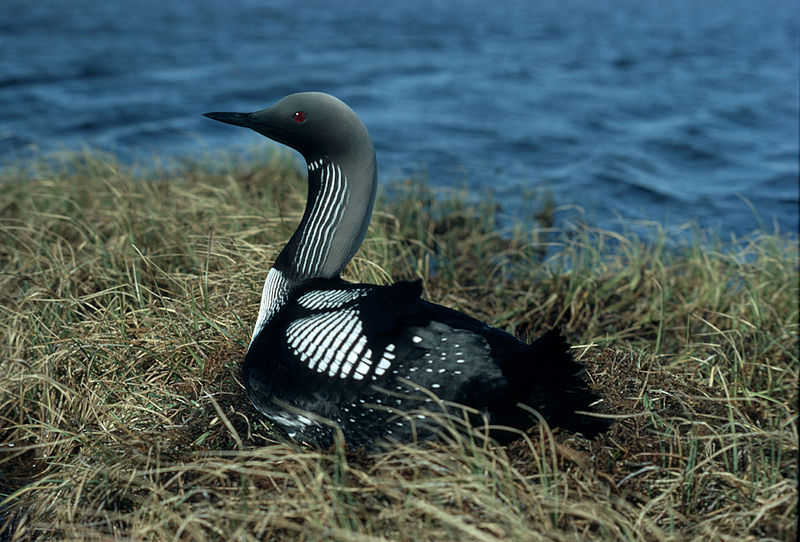 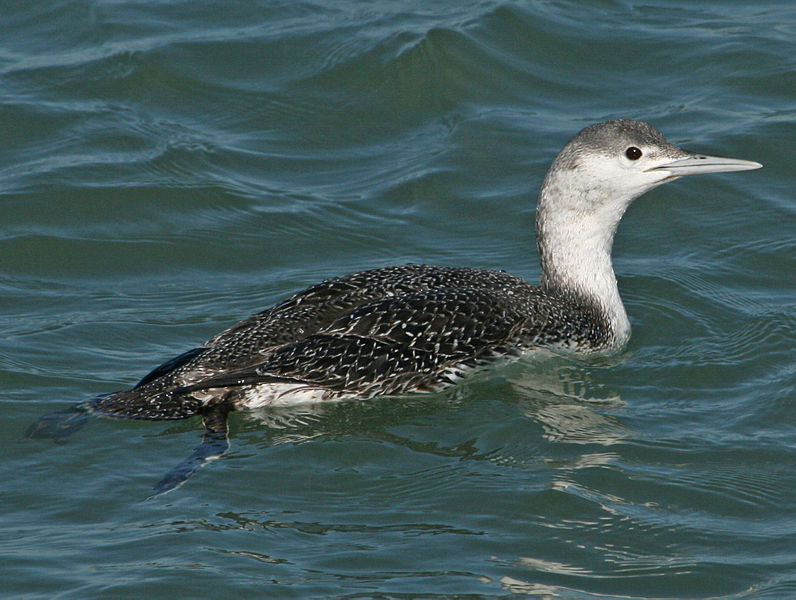 [14]
Potáplice severní
[15]
Potáplice malá
3. řád: Potápky
vodní – sladké vody
nohy posunuté dozadu
prsty vroubené kožovitým lemem
husté a jemné opeření
ocas zakrnělý
mohutná kostrční žláza
štíhlý přímý zobák
v žaludku „špunt“ z vlastního peří (ochrana před rybími kostmi a parazity)
okázalé námluvy
nekrmivá mláďata (polokrmivá)
Potápky
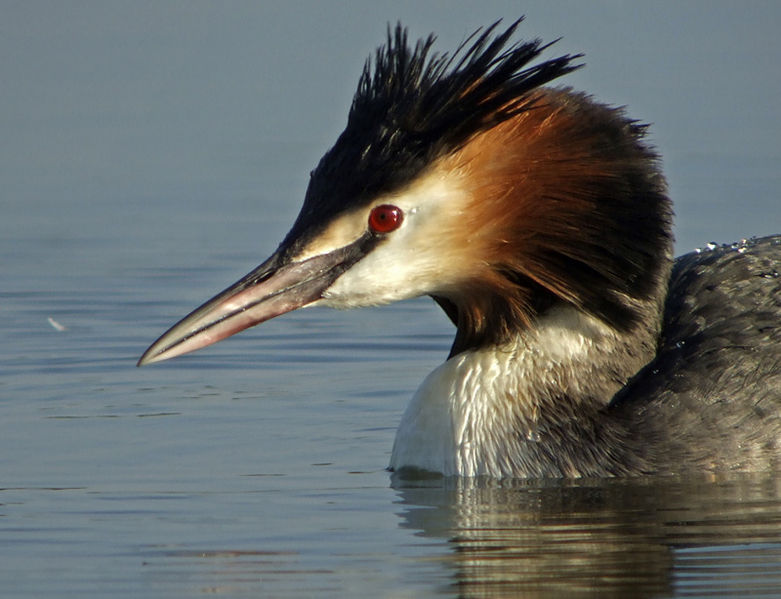 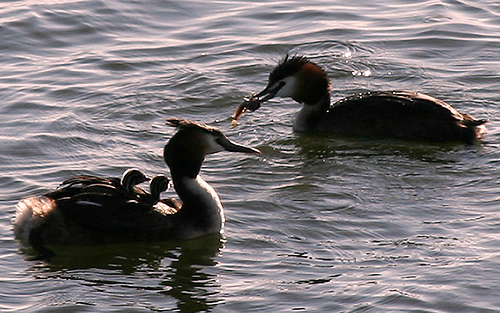 Potápka roháč
[16]
[17]
Potápka roháč
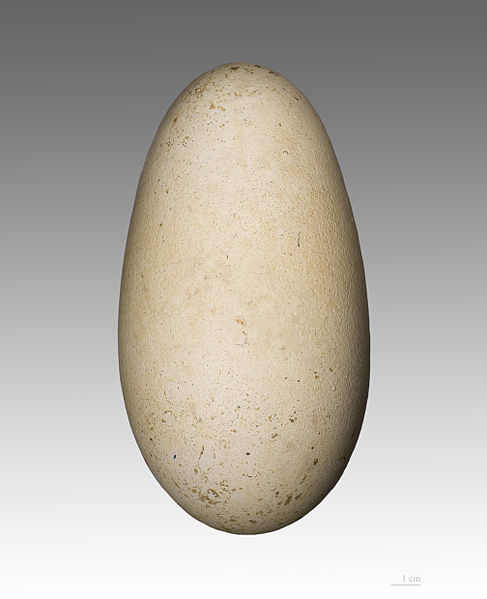 4. řád: Trubkonosí
[18]
mořští
jižní polokoule
výborní letci, dynamické plachtění
trubicovitě protažené nozdry
vnímání proudění vzduchu
vylučování solí
velmi pomalý vývoj mláďat
 největší a nejtěžší létající ptáci
trvalé páry 
albatrosovití, buřňákovití, 
	buřňáčkovití
Vejce albatrosa stěhovavého
hladká, matná skořápka, 
14 x 8 cm
Albatrosovití
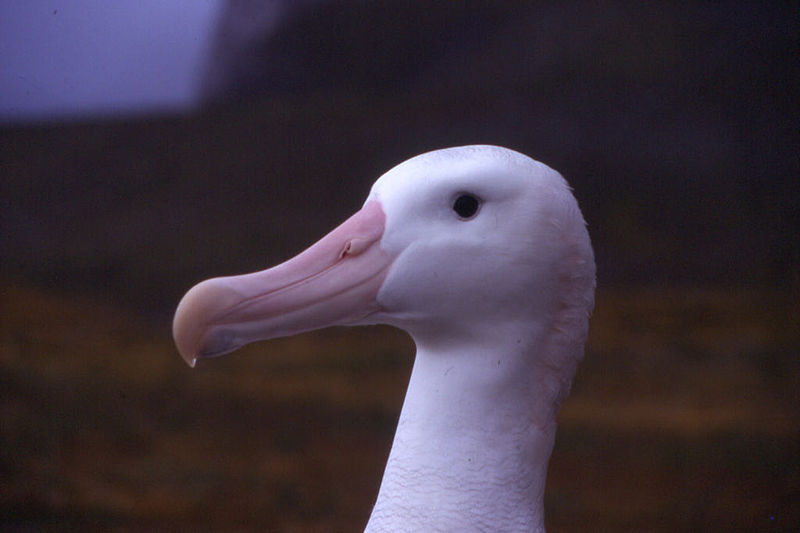 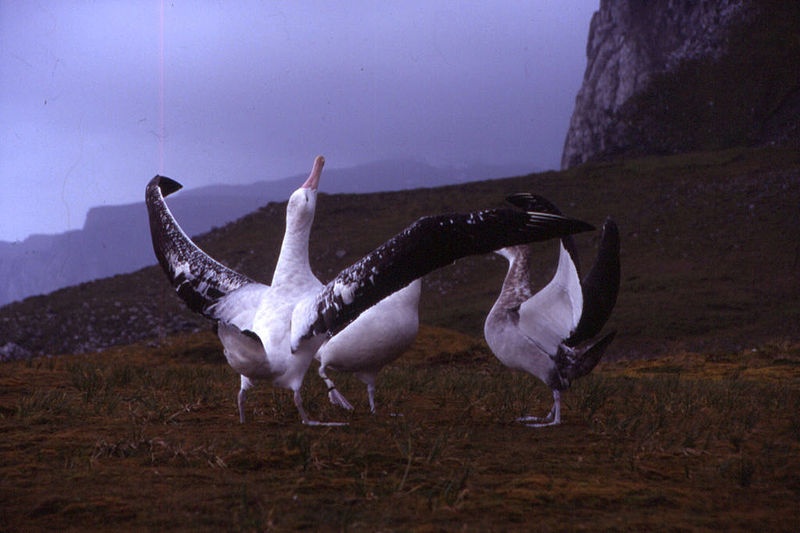 [19]
Albatros stěhovavý (=obecný)
[20]
Albatros stěhovavý – protažené nozdry zobáku
Buřňákovití
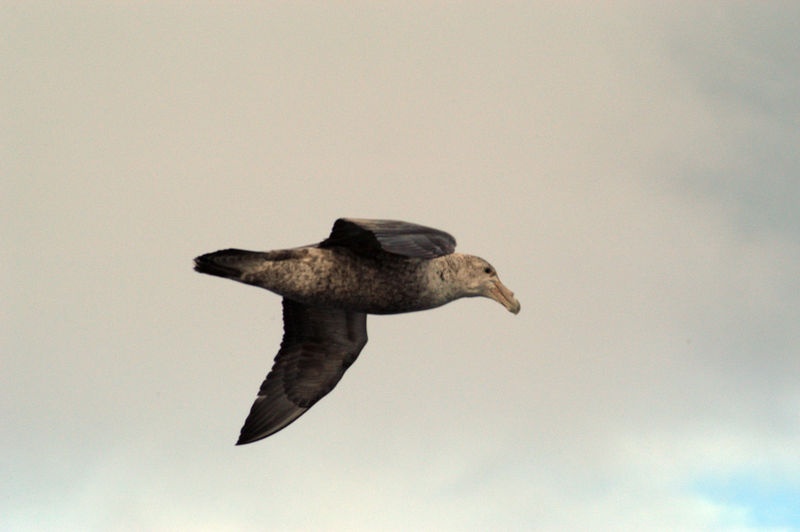 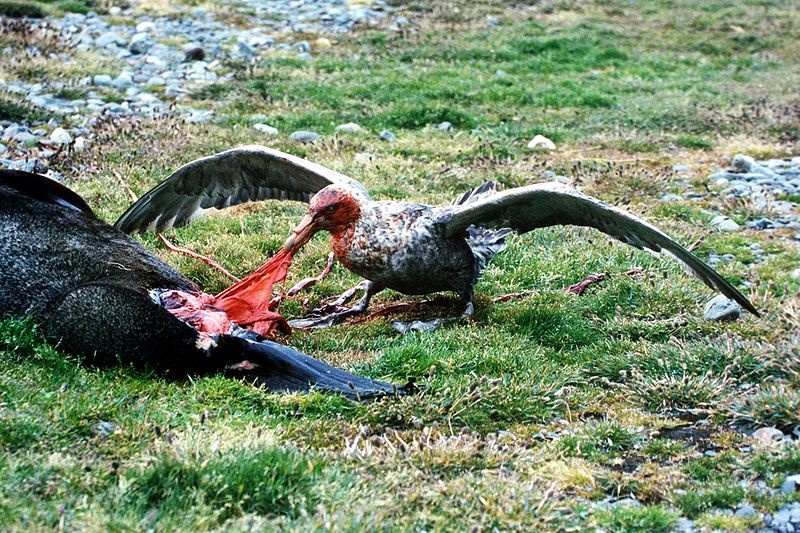 [22]
Buřňák obrovský – často se živí mršinami 
tuleňů a  tučňáků
Buřňák obrovský
[21]
Buřňáčkovití
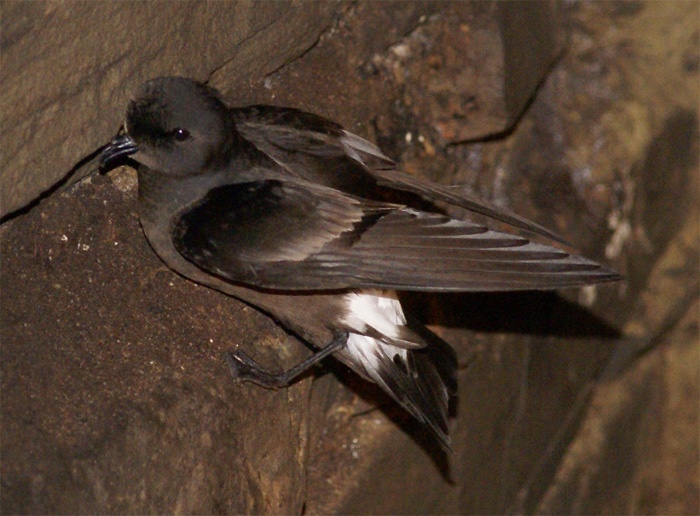 [23]
Buřňáček malý – drobný, 25 g, rozpětí 35 cm
5. řád: Veslonozí
velcí vodní, mořští i sladkovodní,
veslovací noha 
4 prsty spojené plovací blánou
rybožraví 
hrdelní vak
pelikánovití, terejovití, kormoránovití,
	anhingovití, fregatkovití
Pelikánovití
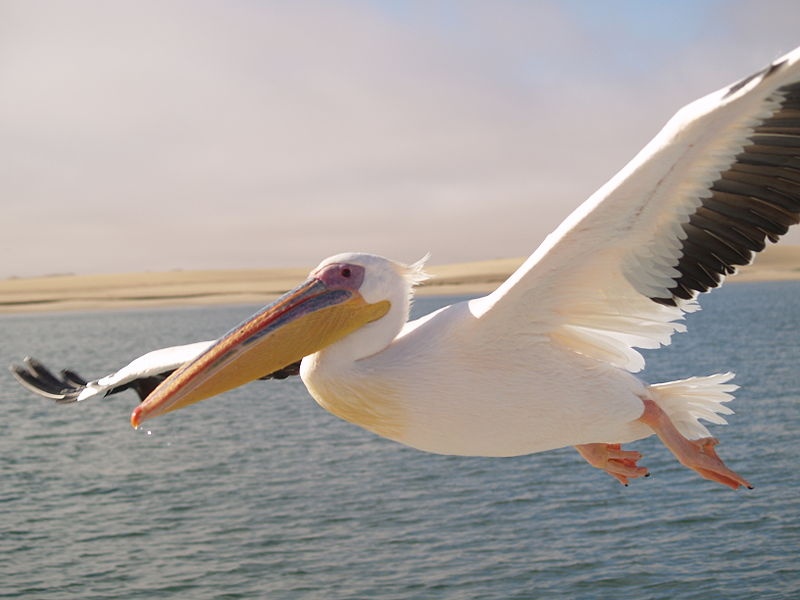 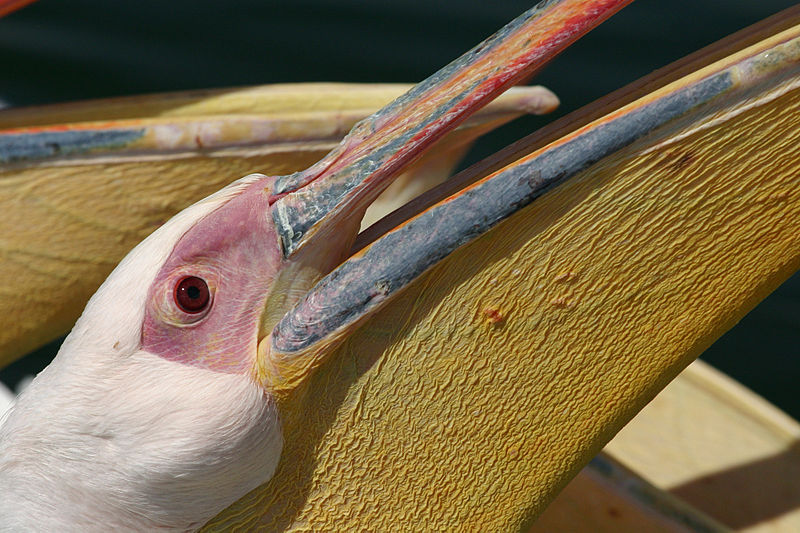 [25]
Pelikán bílý – vak pod spodní čelistí – chytání ryb, termoregulace
Při lovu spolupracuje ve velkých skupinách.
[24]
Pelikánovití
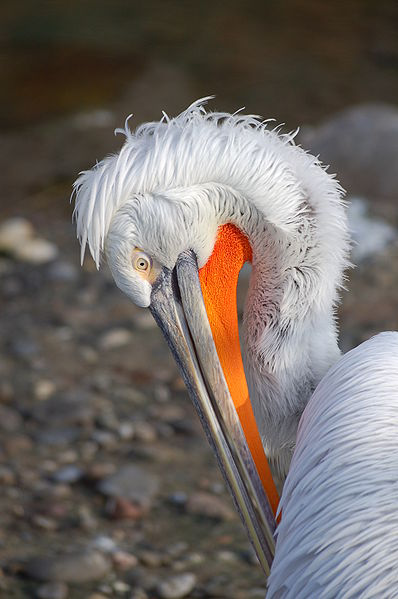 pelikán kadeřavý
největší z pelikánů 
loví sám nebo v malých skupinách
[26]
Terejovití
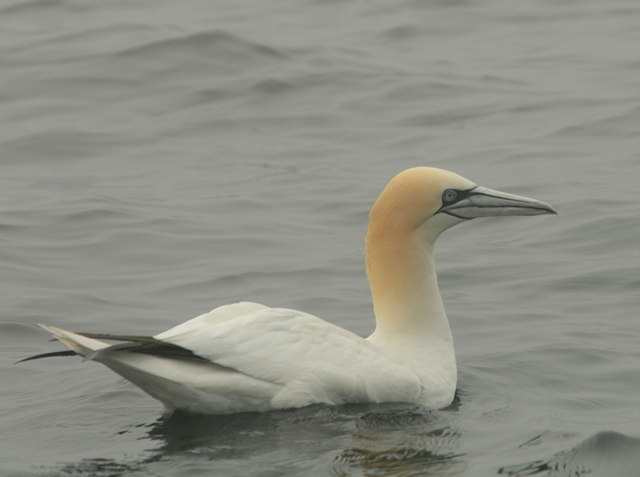 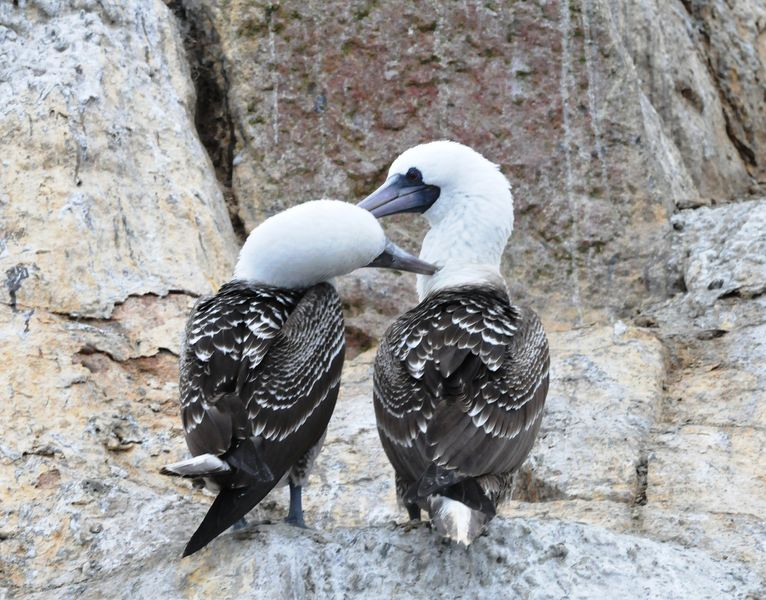 [27]
[28]
Terej bílý
Terej guánový – západní pobřeží Jižní Ameriky
Kormoránovití
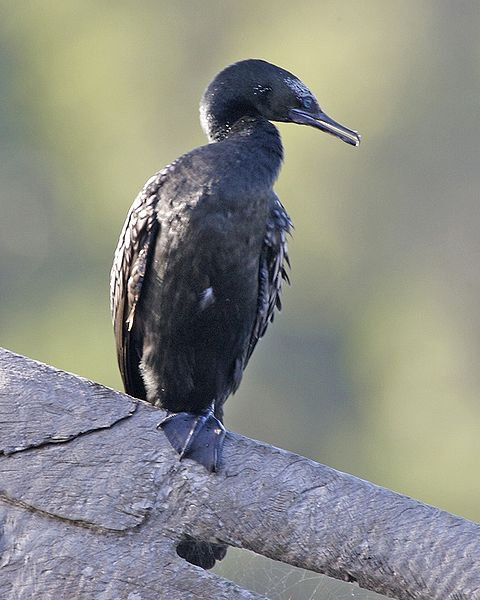 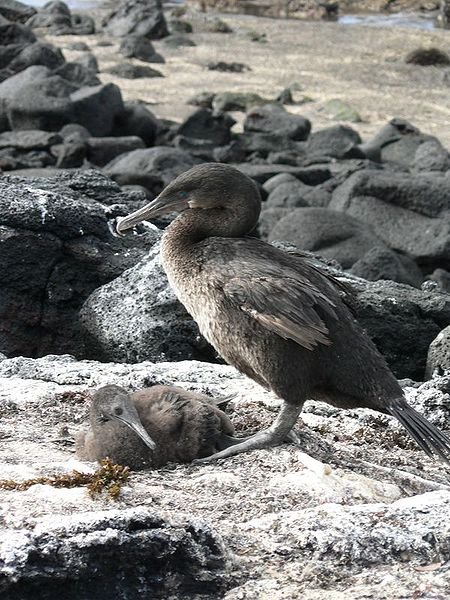 Kormorán galapážský, 
nelétavý, zakrnělá křídla
[29]
[48]
Kormorán velký – nejrozšířenější druh
Anhingovití
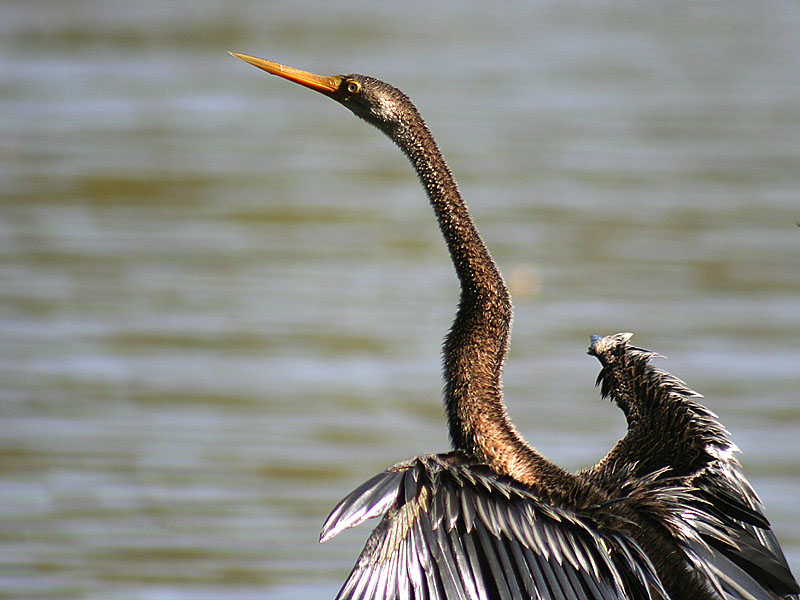 Zvláštní stavba dvou krčních obratlů umožňuje prudký pohyb hlavy -  zobák propichuje kořist.
Anhinga rezavá
[30]
Fregatkovití
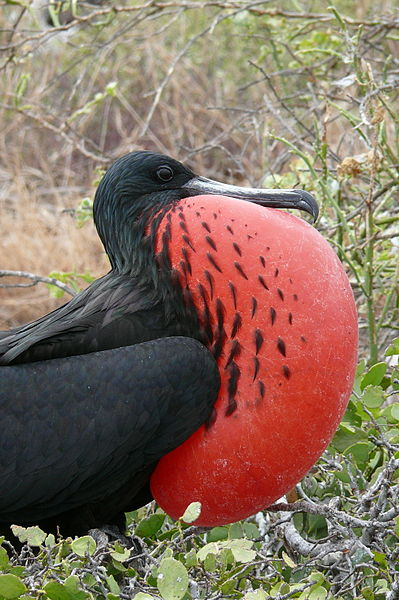 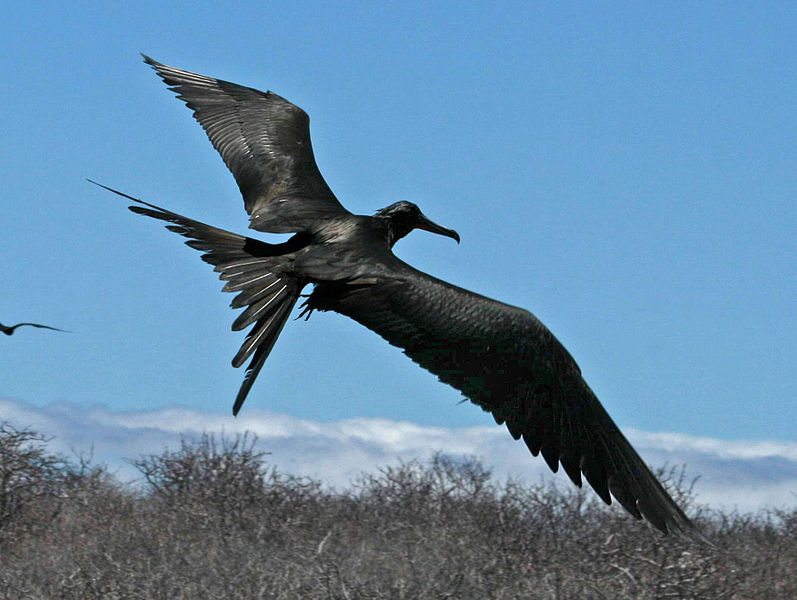 Fregatka vznešená (=velká)
[32]
Hrdelním vakem 
samci lákají samice.
[31]
6. řád: Brodiví
střední až velcí ptáci
rovný dlouhý zobák
dlouhý krk
dlouhé kráčivé nohy
statické plachtění
volavkovití, člunozobcovití, čápovití, ibisovití
Volavkovití
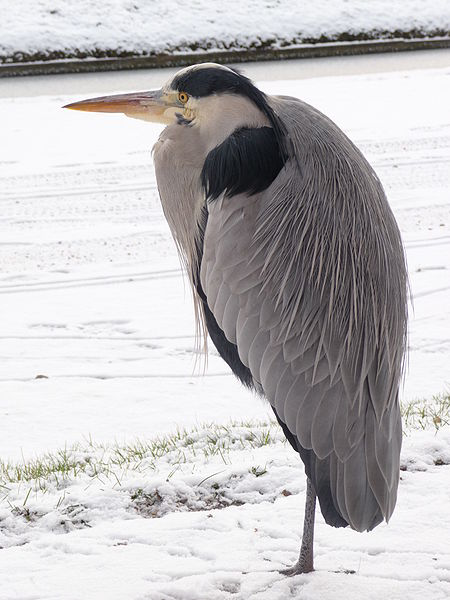 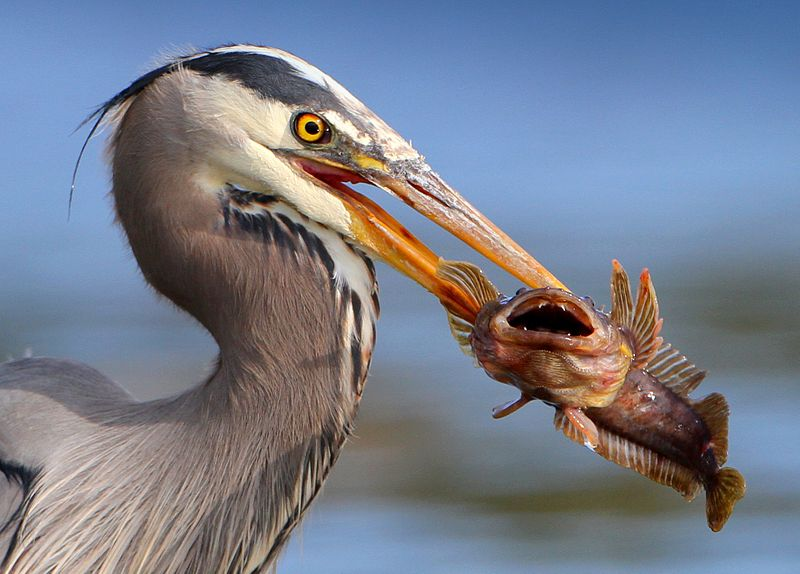 [34]
Volavka popelavá
Zvláštní stavba krčních obratlů umožňuje prudký pohyb hlavy
[33]
Volavkovití
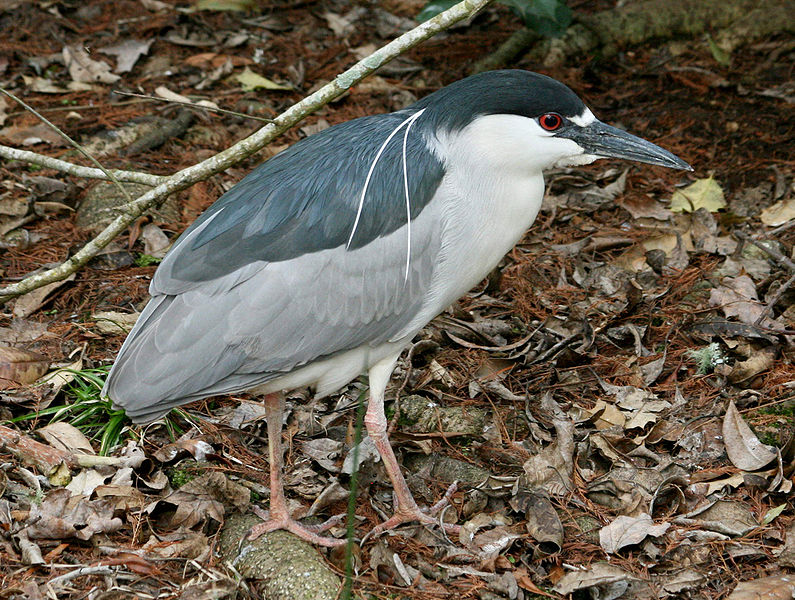 [35]
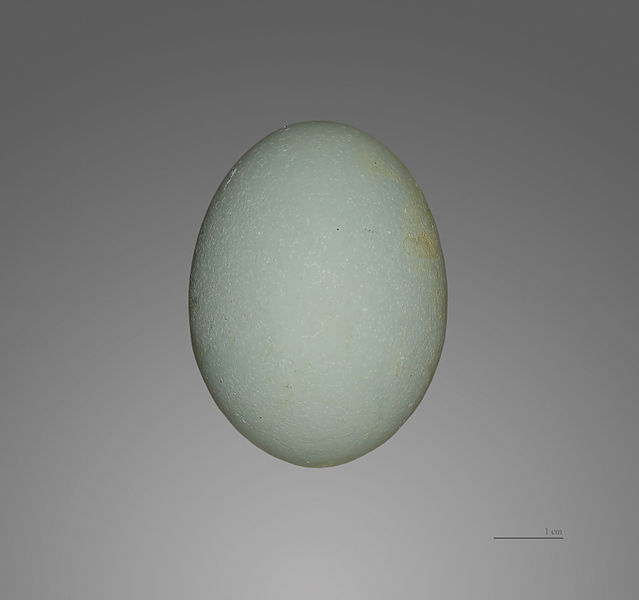 [36]
Kvakoš noční
Člunozobcovití
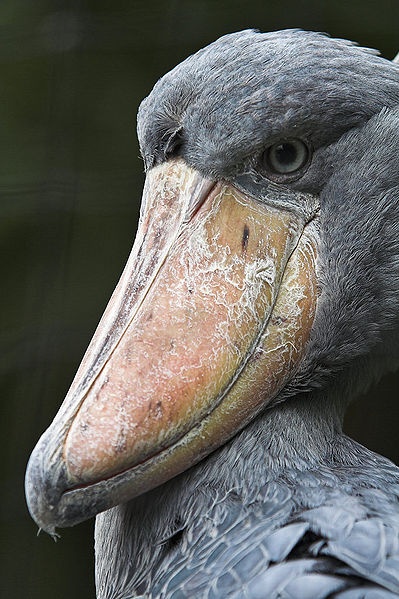 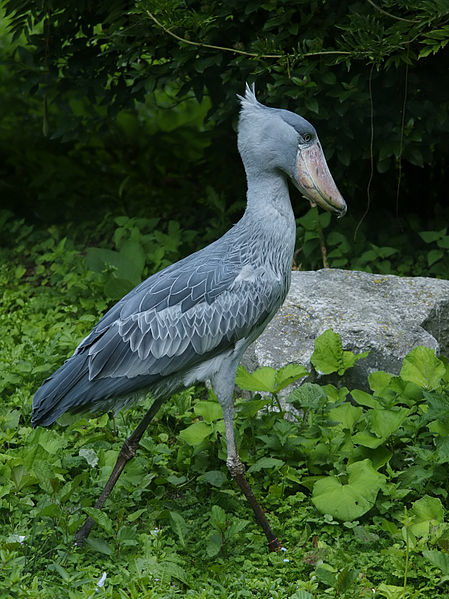 [50]
[37]
Člunozobec africký
Loví ryby, ptáky
Čápovití
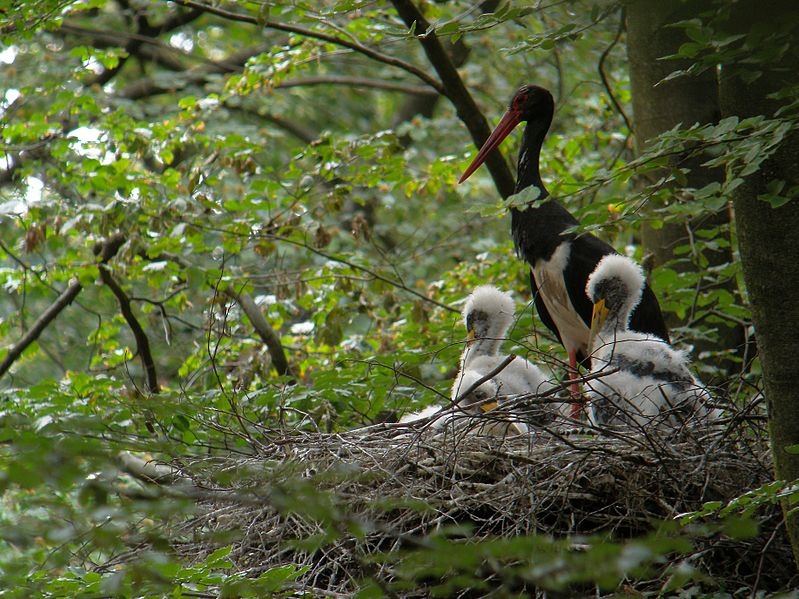 [38]
Čáp černý – hnízdí v lese
Čápovití
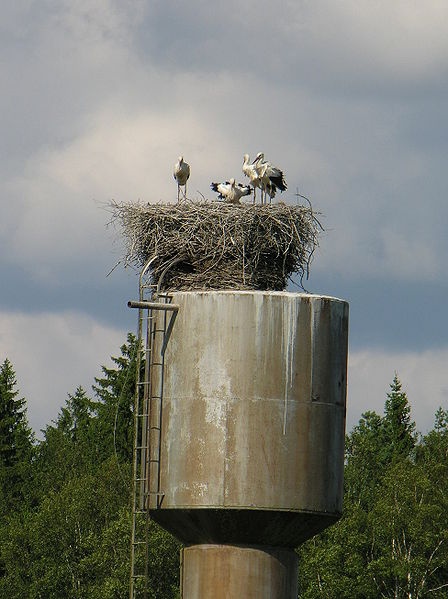 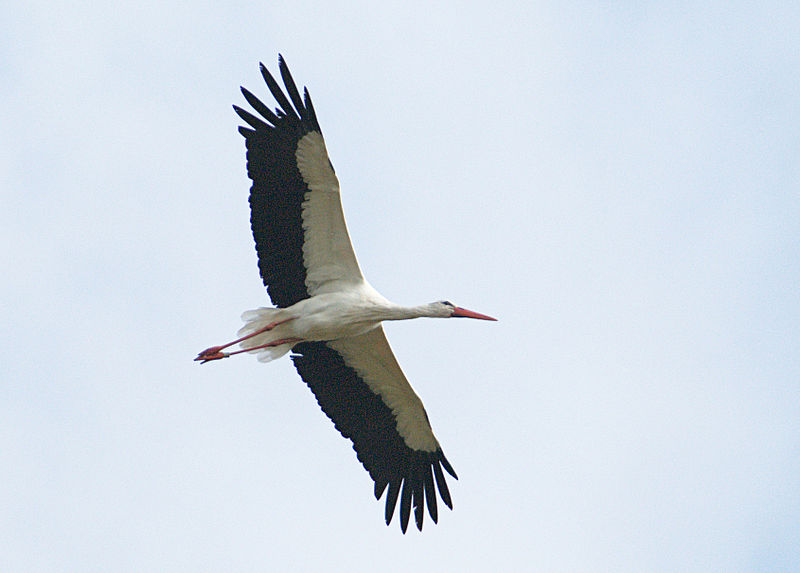 [40]
Při letu natažený krk i končetiny
[39]
Čáp bílý
Čápovití
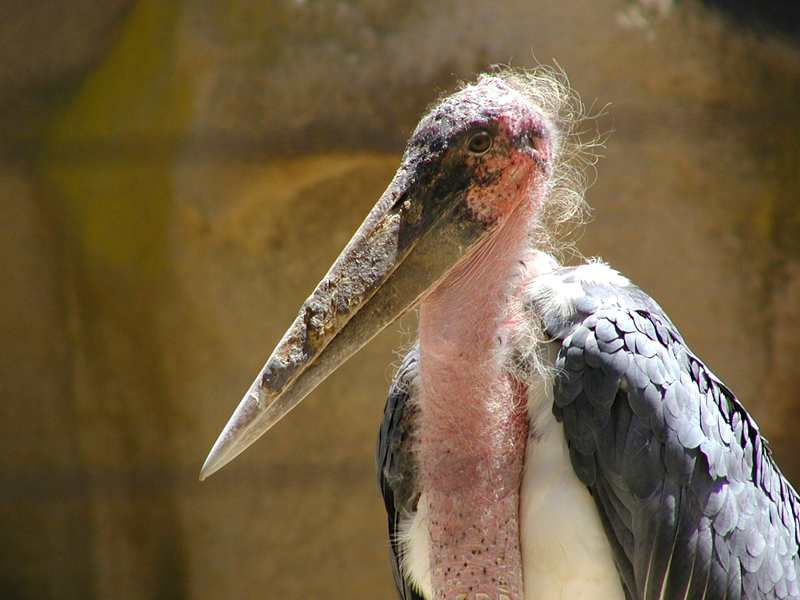 [42]
Marabu africký – mrchožrout, loví ryby, ptáky.
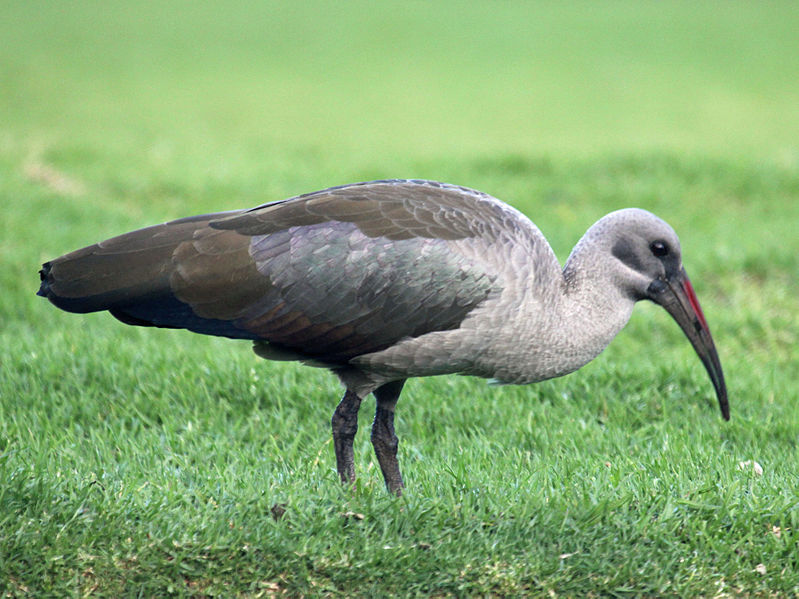 Ibisovití
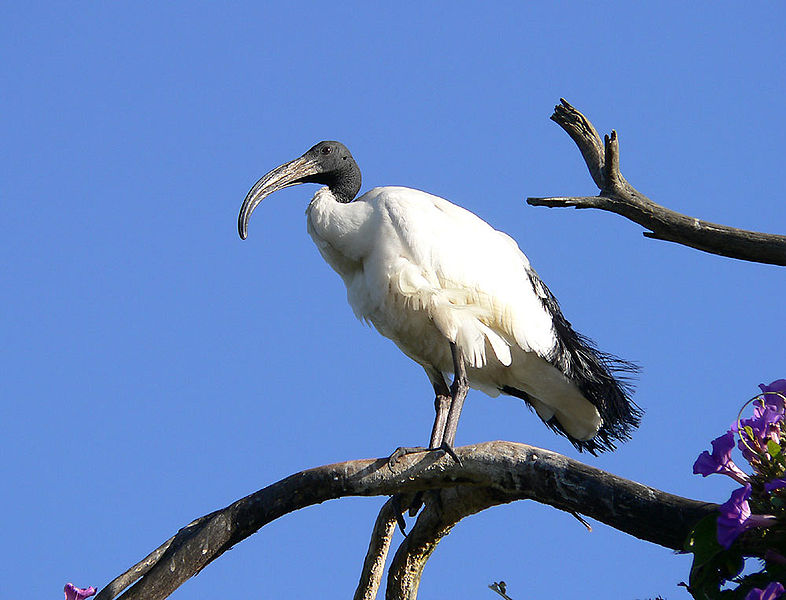 [49]
Ibis hagedaš, Afrika
[41]
Ibis posvátný, posvátné zvíře starověku, dnes v Egyptě vyhuben
Ibisovití
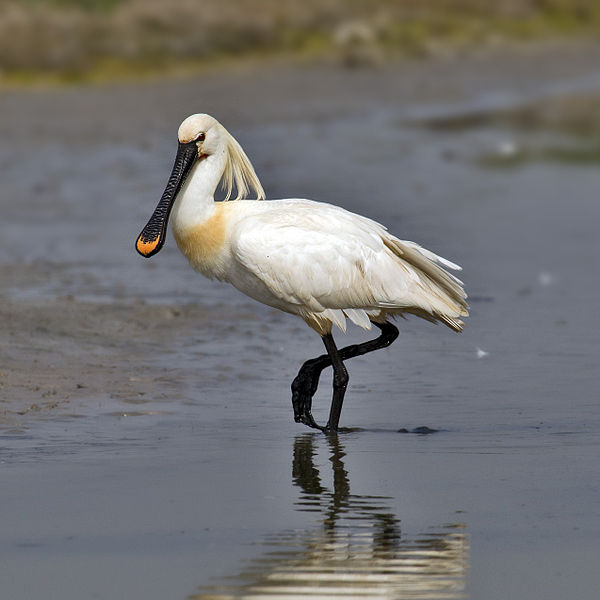 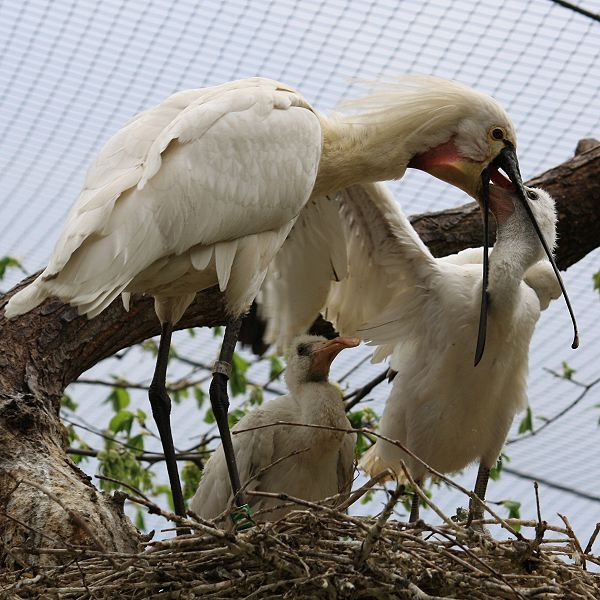 Na konci rozšířeným zobákem cedí vodu pohybem do stran
Mláďata při krmení zasunují zobák hluboko do krku rodičů.
[43]
Kolpík bílý
[44]
Urči řád
Středně velcí až velcí ptáci, dlouhé nohy, krk a zobák.
Největší létající ptáci, vynikající letci využívající vzdušné proudy, dlouho pečují o mláďata.
Málo početná skupina obývající J. Ameriku. Jejich příbuzní jsou největší ptáci vůbec.
Vodní, veslovací noha má 4 prsty spojené plovací blánou.
Skupina nelétavých ptáků, hnízdí na zemi, početné kolonie.
Výborně plavou a potápějí se. Uzavíratelné nozdry.Rychle létají. Jen severní polokoule.
Přiřaď zástupce k řádům:
člunozobec africký
kasuár přilbový
kvakoš noční
tinama měnivá
potápka roháč
tučňák patagonský
čáp černý
fregatka vznešená
terej guánový
buřňák obrovský
kivi jižní
potáplice severní
pštrosi
veslonozí
brodiví
tinamy
tučňáci
potápky
potáplice
trubkonosí
Řešení
Přiřazení
1 – b, k
2 – h, i
3 – a, c, g
4 – d
5 – f
6 – e
7 – l
8 - j
1 – brodiví
2 – trubkonosí
3 – tinamy
4 – veslonozí
5 – tučňáci
6 – potáplice
Zdroje
[1] [cit. 2012-11-17]. Dostupný pod licencí Creative Commons na WWW: http://commons.wikimedia.org/wiki/File:Shoulder_girdle-ostrich.jpg
[2] [cit. 2012-11-17]. Dostupný pod licencí Creative Commons na WWW:  http://commons.wikimedia.org/wiki/File:Ostrich_Ngorongoro_02.jpg
[3] [cit. 2012-11-17]. Dostupný pod licencí Creative Commons na WWW: http://commons.wikimedia.org/wiki/File:Ostrich_head_04.jpg
[4] [cit. 2012-11-17]. Dostupný pod licencí Creative Commons na WWW: http://commons.wikimedia.org/wiki/File:Straussenei_BMK.jpg
[5] [cit. 2012-11-17]. Dostupný pod licencí Creative Commons na WWW: http://commons.wikimedia.org/wiki/File:Struthio_camelus_-_Strausskueken.jpg
[6] [cit. 2012-11-17]. Dostupný pod licencí Creative Commons na WWW: http://commons.wikimedia.org/wiki/File:Ostrich_hen_with_chicks,_northern_Serengeti.jpg
[7] [cit. 2012-11-17]. Dostupný pod licencí Creative Commons na WWW: http://commons.wikimedia.org/wiki/File:Rhea_americana_-_Three_adult_birds.jpg
[8] [cit. 2012-11-17]. Dostupný pod licencí Creative Commons na WWW: http://commons.wikimedia.org/wiki/File:N%C3%A4rbild_p%C3%A5_en_Nandus_huvud.jpeg
Zdroje
[9] [cit. 2012-11-17]. Dostupný pod licencí Creative Commons na WWW: http://commons.wikimedia.org/wiki/File:Casuarius_casuarius_-The_Rainforest_Habitat_Sanctuary-8a.jpg
[10] [cit. 2012-11-17]. Dostupný pod licencí Creative Commons na WWW: http://commons.wikimedia.org/wiki/File:Casuarius_casuarius-Artis_Zoo_-Netherlands_-male_and_chicks-8a.jpg
[11] [cit. 2012-11-17]. Dostupný pod licencí Creative Commons na WWW: http://commons.wikimedia.org/wiki/File:Casuarius_casuarius,_egg.JPG
[12] [cit. 2012-11-17]. Dostupný pod licencí Creative Commons na WWW: http://commons.wikimedia.org/wiki/File:Kopf_Dromaius_novaehollandiae.JPG
[13] [cit. 2012-11-17]. Dostupný pod licencí Creative Commons na WWW:
	http://commons.wikimedia.org/wiki/File:Falkland_Islands_Penguins_48.jpg
[14] [cit. 2012-11-17]. Dostupný pod licencí  Public domain na WWW:
	http://commons.wikimedia.org/wiki/File:Gavia_arctica1.jpg
[15] [cit. 2012-11-17]. Dostupný pod licencí Creative Commons na WWW:
	http://commons.wikimedia.org/wiki/File:Red-throated_Loon_RWD2.jpg
[16] [cit. 2012-11-17]. Dostupný pod licencí Creative Commons na WWW:
	http://commons.wikimedia.org/wiki/File:GreatCrestedGrebes.jpg
Zdroje
[17] [cit. 2012-11-17]. Dostupný pod licencí Creative Commons na WWW:
	http://commons.wikimedia.org/wiki/File:Podiceps_cristatus_2.jpg
[18] [cit. 2012-11-17]. Dostupný pod licencí Creative Commons na WWW:
	http://commons.wikimedia.org/wiki/File:Grand_Albatros_MHNT.jpg
[19] [cit. 2012-11-17]. Dostupný pod licencí Creative Commons na WWW:
	http://commons.wikimedia.org/wiki/File:Kerguelen_-_Diomedea_exulans.jpg
[20] [cit. 2012-11-17]. Dostupný pod licencí Creative Commons na WWW: 
	http://commons.wikimedia.org/wiki/File:Kerguelen_-_Diomedea_exulans_-_wooing.jpg
[21] [cit. 2012-11-17]. Dostupný pod licencí Creative Commons na WWW:
	http://commons.wikimedia.org/wiki/File:Giant_petrel.jpg
[22] [cit. 2012-11-17]. Dostupný pod licencí  Public domain na WWW:
	http://commons.wikimedia.org/wiki/File:Giant_petrel_-_Macronectes_giganteus.jpg
[23] [cit. 2012-11-17]. Dostupný pod licencí Creative Commons na WWW:
	http://commons.wikimedia.org/wiki/File:European_Storm-petrel.jpg
[24] [cit. 2012-11-17]. Dostupný pod licencí Creative Commons na WWW:
	http://commons.wikimedia.org/wiki/File:Pelikan_Walvis_Bay.jpg
Zdroje
[25] [cit. 2012-11-17]. Dostupný pod licencí Creative Commons na WWW:
	http://commons.wikimedia.org/wiki/File:Pelican_Close-up_Walvis_Bay_Namibia_Luca_Galuzzi_2004.JPG
[26] [cit. 2012-11-17]. Dostupný pod licencí Creative Commons na WWW:
	http://commons.wikimedia.org/wiki/File:Krauskopfpelikan_Daehlhoelzli_Pelecanus_crispus_18.JPG
[27] [cit. 2012-11-17]. Dostupný pod licencí Creative Commons na WWW:
	http://commons.wikimedia.org/wiki/File:The_Gannet_-_Sula_bassana_-_geograph.org.uk_-_1368964.jpg
[28] [cit. 2012-11-17]. Dostupný pod licencí Creative Commons na WWW: 
	http://commons.wikimedia.org/wiki/File:Peruvian_Booby.JPG
[29] [cit. 2012-11-17]. Dostupný pod licencí Creative Commons na WWW:
	http://commons.wikimedia.org/wiki/File:Phalacrocorax_sulcirostris-4.jpg
[30] [cit. 2012-11-17]. Dostupný pod licencí  Public domain na WWW:
	http://commons.wikimedia.org/wiki/File:Darter_I-Bharatpur_IMG_8572.jpg
[31] [cit. 2012-11-17]. Dostupný pod licencí Creative Commons na WWW:
	http://commons.wikimedia.org/wiki/File:Fregata_magnificens.JPG
[32] [cit. 2012-11-17]. Dostupný pod licencí Creative Commons na WWW:
	http://commons.wikimedia.org/wiki/File:Magnificent_Frigate_RWD7.jpg
Zdroje
[33] [cit. 2012-11-17]. Dostupný pod licencí Creative Commons na WWW:
	http://commons.wikimedia.org/wiki/File:Ardea_cineria_im_Schnee.JPG
[34] [cit. 2012-11-17]. Dostupný pod licencí Creative Commons na WWW:
	http://commons.wikimedia.org/wiki/File:Bird_eating_fish.jpg
[35] [cit. 2012-11-17]. Dostupný pod licencí Creative Commons na WWW:
	http://commons.wikimedia.org/wiki/File:Black-crowned_Night_Heron_%28Nycticorax_nycticorax%29_RWD2.jpg
[36] [cit. 2012-11-17]. Dostupný pod licencí Creative Commons na WWW: 
	http://commons.wikimedia.org/wiki/File:Nycticorax_nycticorax_MHNT.jpg
[37] [cit. 2012-11-17]. Dostupný pod licencí Creative Commons na WWW:
	http://commons.wikimedia.org/wiki/File:Shoebill_%28su_neko%29.jpg
[38] [cit. 2012-11-17]. Dostupný pod licencí  Public domain na WWW:
	http://commons.wikimedia.org/wiki/File:Schwarzstorch,_Ostbelgien.jpg
[39] [cit. 2012-11-17]. Dostupný pod licencí Creative Commons na WWW:
	http://commons.wikimedia.org/wiki/File:DSCN0726_resize.JPG
[40] [cit. 2012-11-17]. Dostupný pod licencí Public domain na WWW:
	http://commons.wikimedia.org/wiki/File:XN_Ciconia_ciconia_86.jpg
Zdroje
[41] [cit. 2012-11-17]. Dostupný pod licencí  Public domain na WWW:
	http://commons.wikimedia.org/wiki/File:Sacred_ibis.jpg
[42] [cit. 2012-11-17]. Dostupný pod licencí Public domain na WWW:
	http://commons.wikimedia.org/wiki/File:Mstork_%28Webb%29.jpg
[43] [cit. 2012-11-17]. Dostupný pod licencí Creative Commons na WWW:
	http://commons.wikimedia.org/wiki/File:Eurasian_Spoonbill-2.jpg
[44] [cit. 2012-11-17]. Dostupný pod licencí Creative Commons na WWW: 
	http://commons.wikimedia.org/wiki/File:Platalea_leucorodia,_ZOO_Praha_093.jpg
[45] [cit. 2012-11-17]. Dostupný pod licencí Creative Commons na WWW:
	http://commons.wikimedia.org/wiki/File:Kiwifugl.jpg
[46] [cit. 2012-11-17]. Dostupný pod licencí  Public domain na WWW:
	http://commons.wikimedia.org/wiki/File:Tinamus_solitarius.jpg
[47] [cit. 2012-11-17]. Dostupný pod licencí Creative Commons na WWW:
	http://commons.wikimedia.org/wiki/File:Crypturellus_variegatus1.jpg
[48] [cit. 2012-11-17]. Dostupný pod licencí Public domain na WWW: http://commons.wikimedia.org/wiki/File:Flightless_cormorant_%28Phalacrocorax_harrisi%29_with_chick.jpg
[49] [cit. 2012-11-17]. Dostupný pod licencí Creative Commons na WWW: 
	http://commons.wikimedia.org/wiki/File:Hadeda_Ibis_RWD.jpg
Zdroje
[50] [cit. 2012-11-17]. Dostupný pod licencí  Creative  Commons na WWW:
	 http://commons.wikimedia.org/wiki/File:Balaeniceps_rex.jpg